（様式４）
写真添付の留意事項補足

・直近１年以内･･･令和５年４月１日～令和６年３月29日
・様式が足りない場合はコピーして使用すること。
写真添付欄
・【別紙４】推薦書類一式作成上の具体的留意点に記載の【写真】に関する項目を参照の上作成し本記述を削除してから使用する。
・本様式は、審査委員会で審査の参考とするため、調書に記載した作品や作業風景等の写真を添付の上、内容について下記「写真説明」欄に簡潔に記入する。
なお、調書の内容と関連性が低いと審査委員会で判断された写真は、審査の参考としない可能性がある。
・写真の枚数に制限はないが、写真様式は計10枚以内とし、写真は必ず添付欄内に収め、適宜トリミング部分の削除や画像圧縮等を行うこと。
・本様式のレイアウト変更（各欄の場所移動やサイズの変更等）はしない。
・改善事案等の功績を記載する場合、写真に代えて図表を添付してもよい。
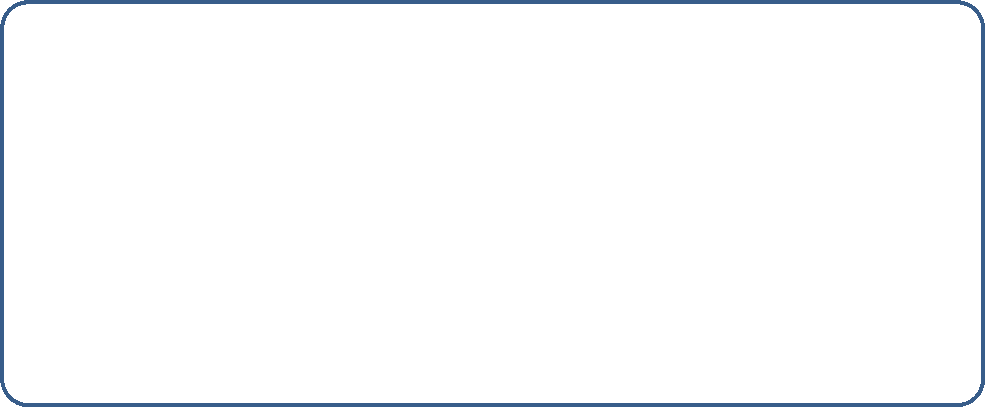 写真添付欄